REUNIÃO MENSAL
EIXO GESTÃO
SAD/ SEFAZ/ SEGOV/ PGE/ CGE

Junho de 2017
MODELO DE GESTÃO
Mapa Estratégico
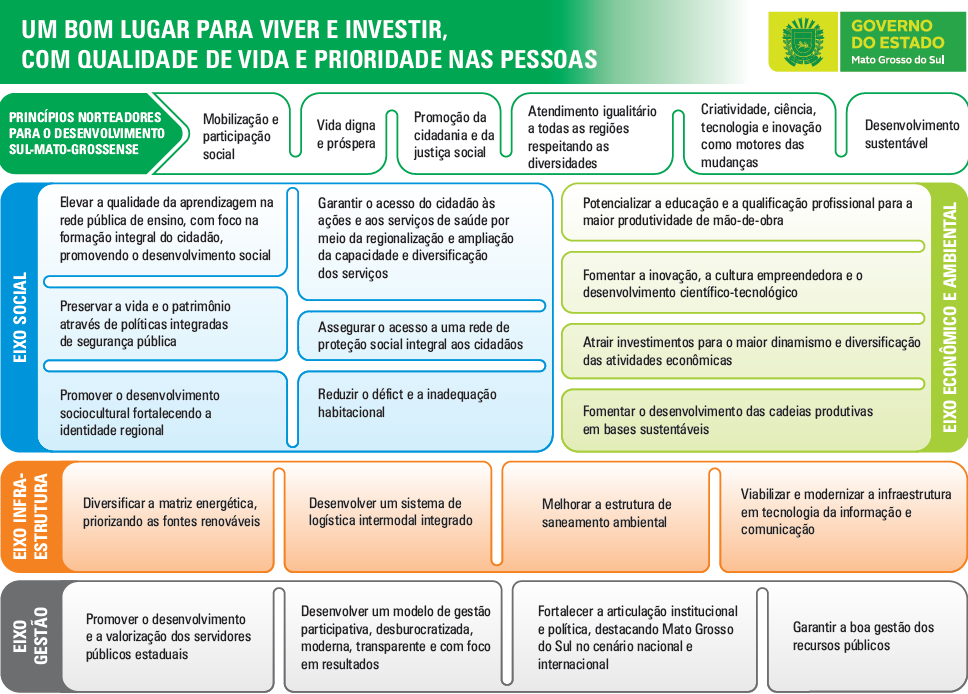 MODELO DE GESTÃO
Monitoramento
Nível Operacional
Nível 
Tático
Nível Estratégico
Atores
Reunião de Gestão Executiva
(bimestral)
Governador
Reunião mensal por Secretaria
Secretário
Rodada de feedback mensal
por iniciativa
Setorialista
Ponto Focal
Preenchimento contínuo 
no sistema
Gerente
MODELO DE GESTÃO
45 INICIATIVAS (classificação):
Planos de Ação – 20;
Projetos – 23;
Processos – 02
FASES DAS INICIATIVAS NO SISTEMA
NÃO CADASTRADO
(Gerente da iniciativa)
EM PREENCHIMENTO NO SISTEMA
(Gerente da iniciativa)
EM OPERAÇÃO NO SISTEMA
(Equipe da iniciativa)
EM ANÁLISE
(SEGOV)
ENCERRADO
FASES DAS INICIATIVAS NO SISTEMA
NÃO CADASTRADO
(Gerente da iniciativa)
EM PREENCHIMENTO NO SISTEMA
(Gerente da iniciativa)
EM OPERAÇÃO NO SISTEMA
(Equipe da iniciativa)
EM ANÁLISE
(SEGOV)
ENCERRADO
PRINCIPAIS DIFICULDADES PARA CADASTRO NO SISTEMA
Instabilidade do sistema SE Suíte – infraestrutura de tecnologia do Estado;
Disponibilidade da equipe SGE para auxílio
Gestor não tem acesso a todas as informações para cadastro no sistema;
Agenda concorrida do gerente (priorização).
Exemplo de iniciativa em execução (case):
Processo (PGE)
       Expandir a cobrança de créditos fiscais por meio do protesto extrajudicial
 
Projeto (Segov)
       Desenvolver o sistema integrado de Ouvidoria dos serviços de           regulação - eOuvidoria
Obrigado!